Figure 3. Examples of postspike potentials from (A) a layer 5 corticothalamic neuron and (B) a layer 6 corticothalamic ...
Cereb Cortex, Volume 19, Issue 12, December 2009, Pages 2810–2826, https://doi.org/10.1093/cercor/bhp050
The content of this slide may be subject to copyright: please see the slide notes for details.
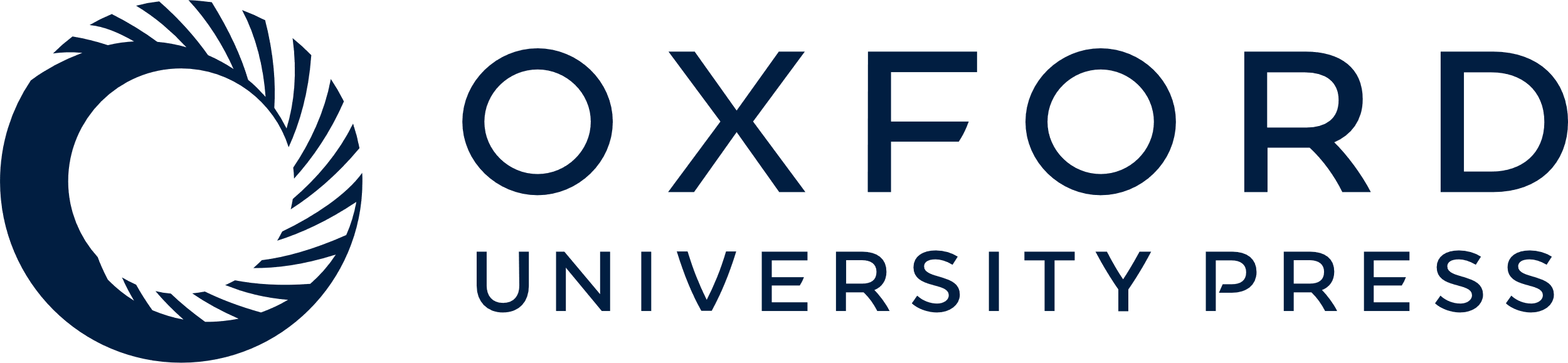 [Speaker Notes: Figure 3. Examples of postspike potentials from (A) a layer 5 corticothalamic neuron and (B) a layer 6 corticothalamic neuron illustrating the prominent DAP in the layer 5 neuron and the prominent fAHP in the layer 6 neuron. Only spikes after the initial burst in bursting neurons were used to measure both the fAHP and the DAP. Action potential heights are truncated for clarity.


Unless provided in the caption above, the following copyright applies to the content of this slide: © The Author 2009. Published by Oxford University Press. All rights reserved. For permissions, please e-mail: journals.permissions@oxfordjournals.org]